Искусство завязывать платок
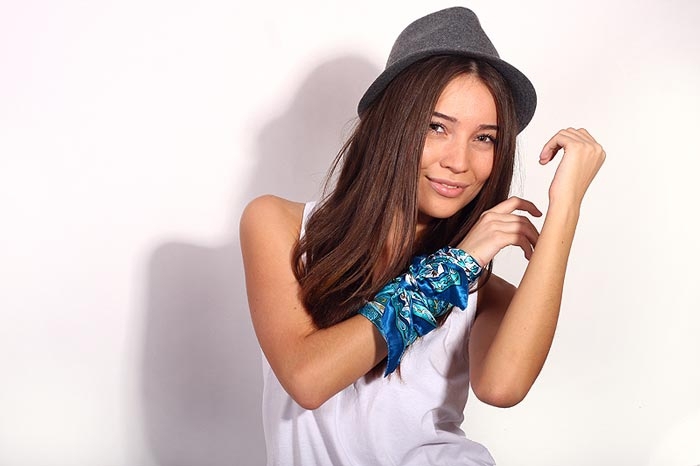 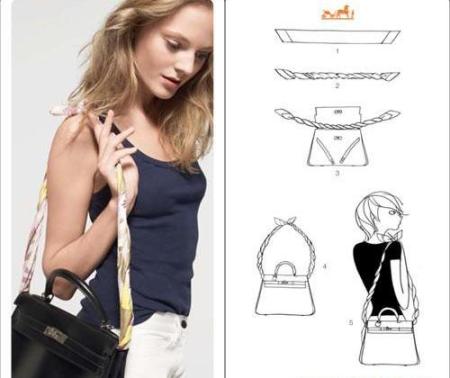 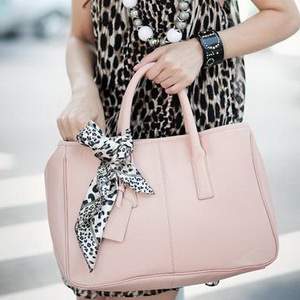 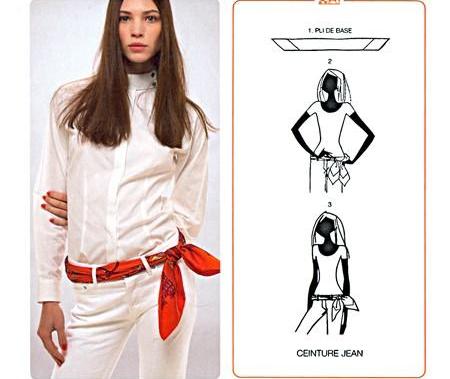 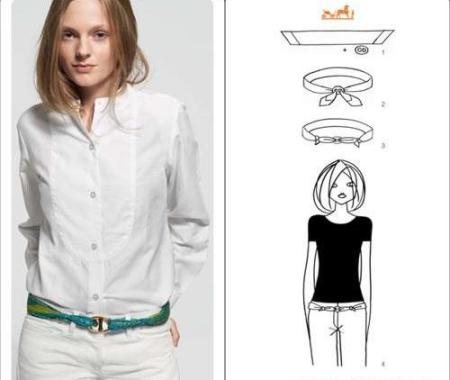 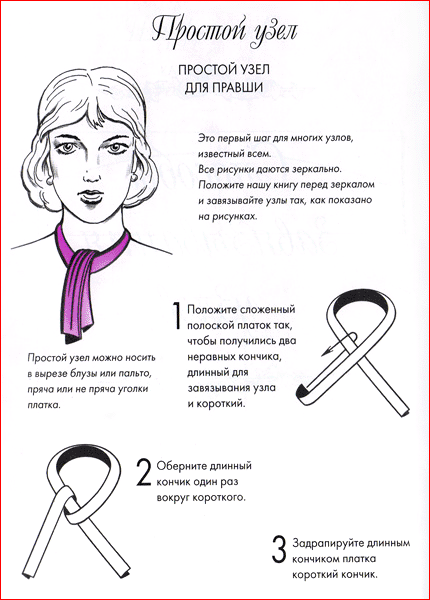 Офис-узел
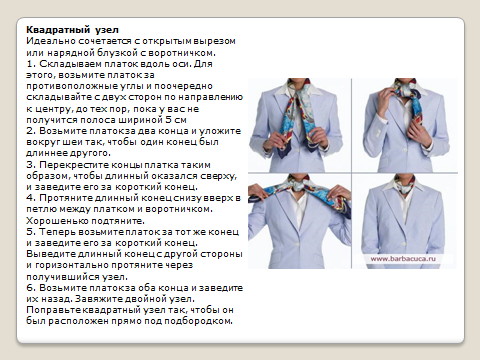 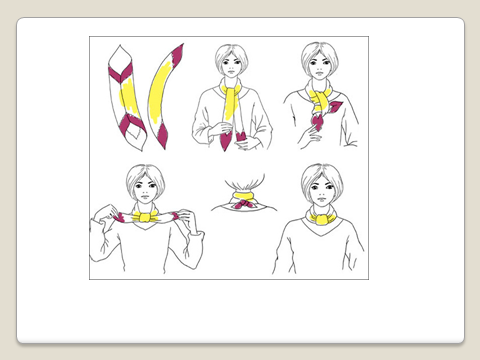 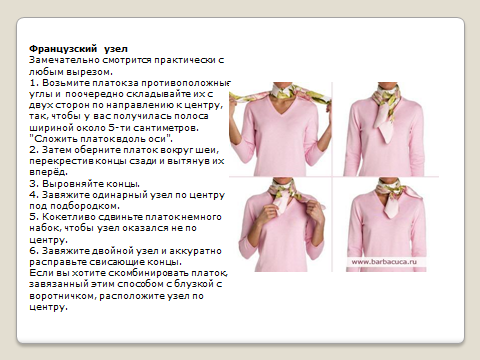 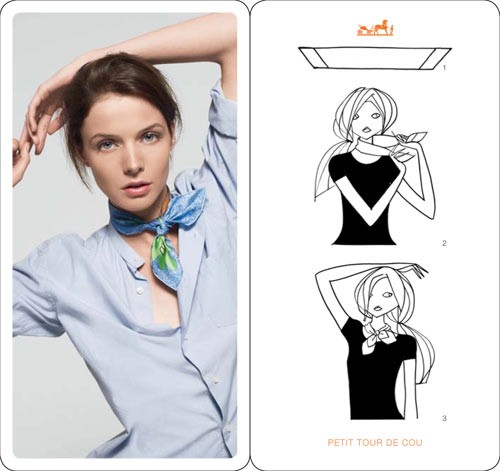 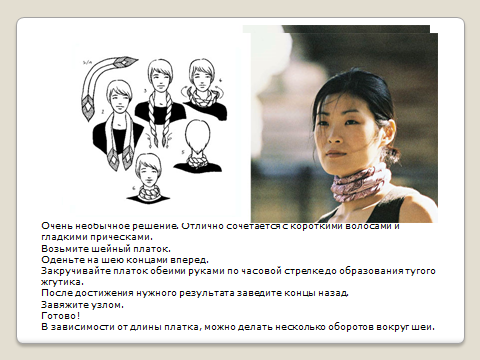 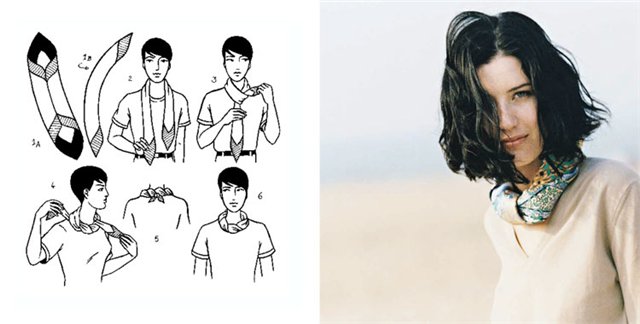 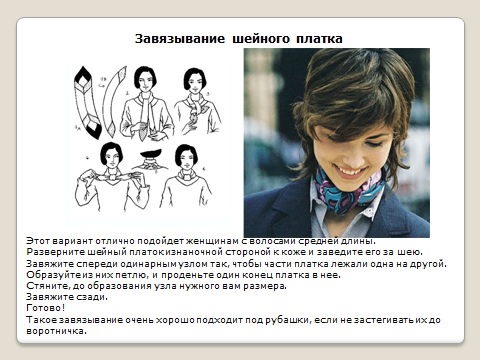 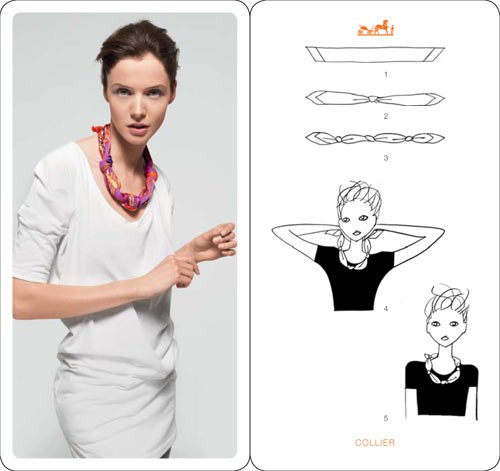 Роза
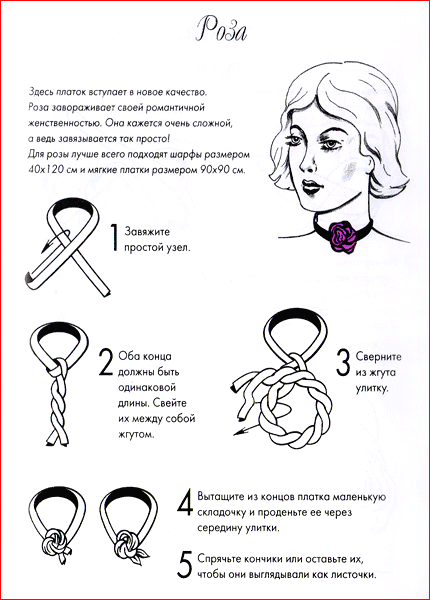 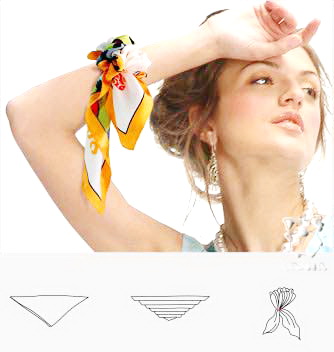 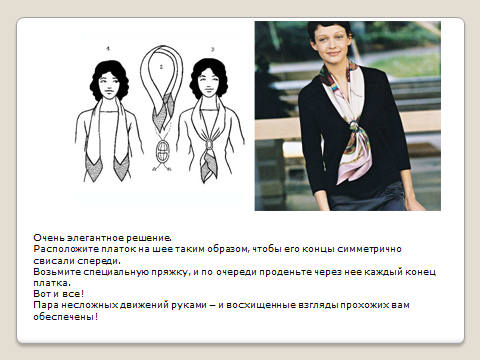 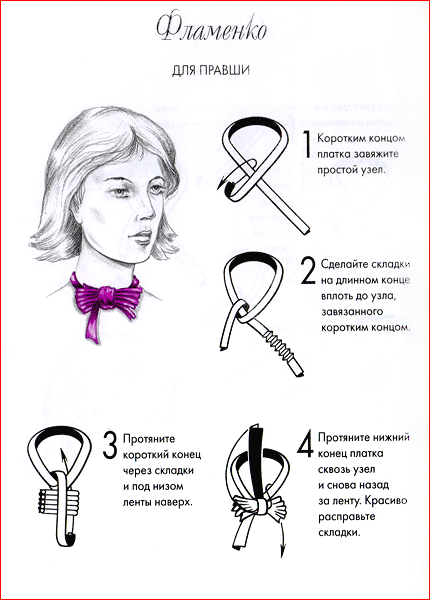 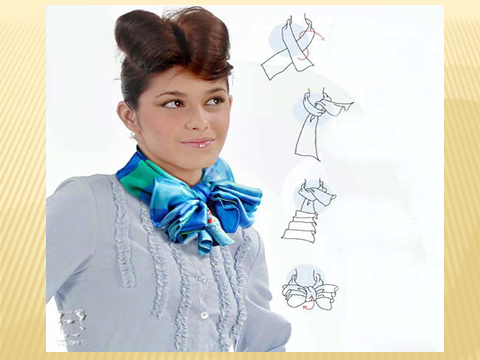 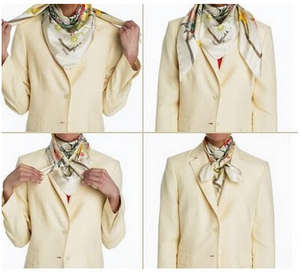 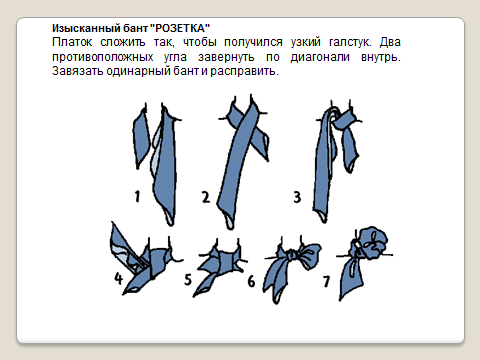 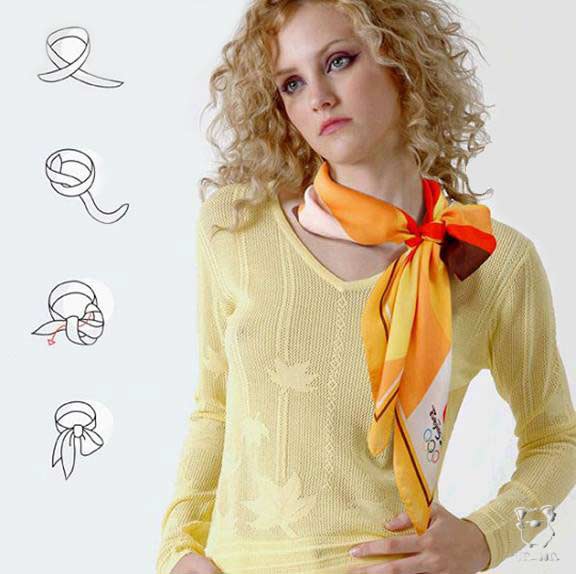 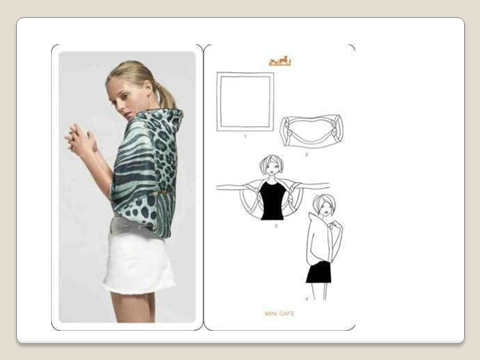 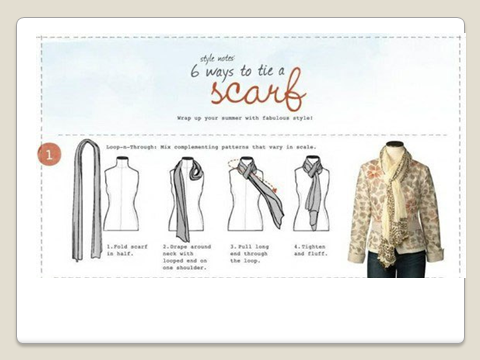 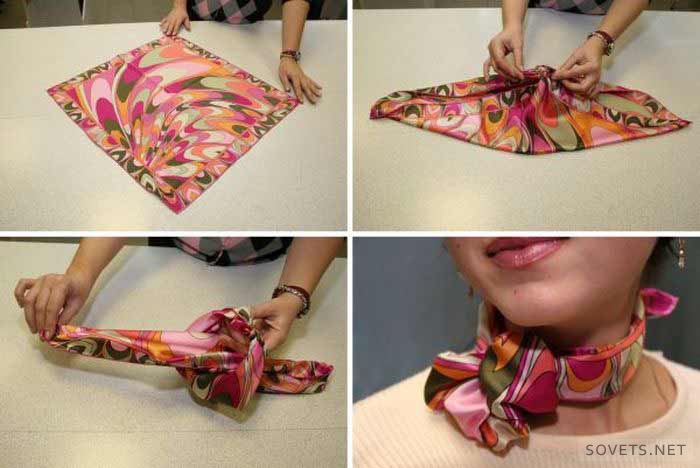 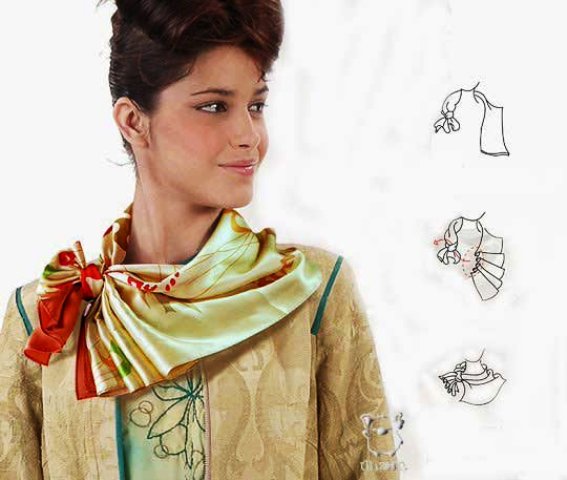 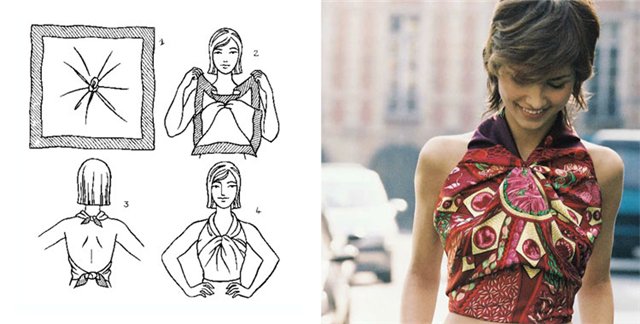 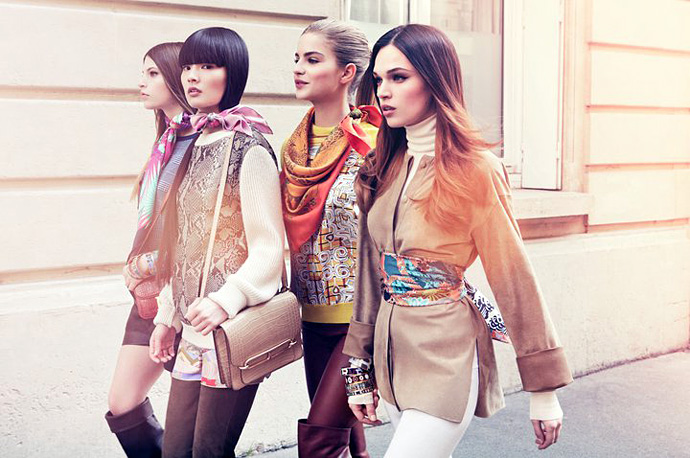